Planning for School-assessed Coursework
Psychology

Erin Wilson
The copyright in this PowerPoint presentation is owned by the Victorian Curriculum and Assessment Authority or in the case of some materials, by third parties. No part may be reproduced by any process except in accordance with the provisions of the Copyright Act 1968 or with permission from the Copyright Officer at the Victorian Curriculum and Assessment Authority.
Session aims
build skills and knowledge to enable increased teacher capacity to develop School-assessed Coursework (SAC) tasks that are compliant, engaging, rigorous and accessible

provide findings from the 2019 Unit 3 School-based Assessment Audit
What is School-based Assessment?
School-based Assessment
Purpose:
to determine a student’s level of achievement in Units 3 and 4
MAY provide evidence that contributes to the determination of achievement of outcomes and completion of a unit. 
HOWEVER the decision about completion of an outcome is distinct from the assessment of levels of achievement.
For general guidelines and advice, refer to p. 73 of the 
VCE and VCAL Administrative Handbook 2019
[Speaker Notes: The VCAA specifies the assessment procedures for students undertaking scored assessment in Units 3 and 4.
Designated assessment tasks are provided in the details for each unit in the VCE study designs.

Teachers must develop courses that provide appropriate opportunities for students to demonstrate satisfactory achievement of outcomes.

Satisfactory completion
The award of satisfactory completion for a unit is based on the teacher’s decision that the student has demonstrated achievement of the set of outcomes specified for the unit. 

The assessment of levels of achievement is separate from the decision to award an S for satisfactory completion of a unit. VCE unit results (S or N) contribute to satisfactory completion of the certificate and not to study score calculation.
Final School-based Assessment scores contribute to the calculation of a study score. Where the assessment item developed combines the demonstration of outcomes (S or N) and levels of achievement (scored assessment), best practice would support students who did not meet the outcome through the completion of the assessment item being afforded additional opportunities to demonstrate the outcome. For example, a teacher may consider work previously submitted, provided it meets the requirements. Students may not resubmit work to improve a School-based Assessment score.]
VCE assessment principles
Assessment is an integral part of teaching and learning at the senior secondary level that:
The VCE Assessment Principles state that assessment will be valid and reasonable, equitable, balanced and efficient.
[Speaker Notes: School are encouraged to develop their own school based assessment task that meet the needs to the cohort of students and the context in which they are learning.
However, when developing tasks it is important that the tasks meet the requirements of the study design and the VCAA assessment  principles]
In VCE Psychology, a student’s level of achievement in school-based assessment is determined by School-assessed Coursework
[Speaker Notes: School-based assessment is the internal assessment for Units 3 and 4. There are two forms of school based assessment – SATs and SAC’s 

These are different tasks with different requirements.
SATs
are set by the VCAA to assess specific sets of practical skills and knowledge. 
teachers assess the student’s level of achievement on the basis of a rating against criteria specified by the VCAA. 
schools provide a score for each criterion. 

SACs
a set of assessment tasks that assesses each student’s level of achievement 
schools provide a score for each component of coursework specified in the study design. 

The VCAA aggregates these scores into a single total score for each student, which is then statistically moderated against the examination scores in the study. 

For further information refer to the VCE & VCAL handbook 2019, p. 73]
VCE assessment principles
When designing assessment tasks that are valid and reasonable
ASK, is the task:
fair and reasonable?
specified in the study design as one of the designated task types?
conducted under fair conditions?
conducted under substantially the same conditions for all students in the cohort?
are there clear instructions included?
[Speaker Notes: VCE assessment will be valid. This means that it will enable judgments to be made about demonstration of the outcomes and levels of achievement on assessment tasks fairly, in a balanced way and without adverse effects on the curriculum or for the education system. The overarching concept of validity is elaborated as follows [VRQA Standards 2, 3]. 

VCE assessment should be fair and reasonable Assessment should be acceptable to stakeholders – including students, schools, government and the community. The system for assessing the progress and achievement of students must be accessible, effective, equitable, reasonable and transparent. The curriculum content to be assessed must be explicitly described to teachers in each study design and related VCAA documents. Assessment instruments should not assess learning that is outside the scope of a study design. Each assessment instrument (for example, examination, assignment, test, project, practical, oral, performance, portfolio, presentation or observational schedule) should give students clear instructions. It should be administered under conditions (degree of supervision, access to resources, notice and duration) that are substantially the same for all students undertaking that assessment. Authentication and school moderation of assessment and the processes of external review and statistical moderation are to ensure that assessment results are fair and comparable across the student cohort for that study [VRQA Standard 2]. 

VCE assessment should be equitable Assessment instruments should neither privilege nor disadvantage certain groups of students or exclude others on the basis of gender, culture, linguistic background, physical disability, socioeconomic status and geographical location. Assessment instruments should be designed so that, under the same or similar conditions, they provide consistent information about student performance. This may be the case when, for example, alternatives are offered at the same time for assessment of an outcome (which could be based on a choice of context) or at a different time due to a student’s absence.]
VCE assessment principles
When designing assessment tasks that are equitable
ASK, is the task:
accessible to all students?
privileging a certain type of student?
comparable in scope and demand if a choice of task is offered within?
PLUS is the task unique to the school and cohort of students?
[Speaker Notes: VCE assessment will be valid. This means that it will enable judgments to be made about demonstration of the outcomes and levels of achievement on assessment tasks fairly, in a balanced way and without adverse effects on the curriculum or for the education system. The overarching concept of validity is elaborated as follows [VRQA Standards 2, 3]. 

VCE assessment should be fair and reasonable Assessment should be acceptable to stakeholders – including students, schools, government and the community. The system for assessing the progress and achievement of students must be accessible, effective, equitable, reasonable and transparent. The curriculum content to be assessed must be explicitly described to teachers in each study design and related VCAA documents. Assessment instruments should not assess learning that is outside the scope of a study design. Each assessment instrument (for example, examination, assignment, test, project, practical, oral, performance, portfolio, presentation or observational schedule) should give students clear instructions. It should be administered under conditions (degree of supervision, access to resources, notice and duration) that are substantially the same for all students undertaking that assessment. Authentication and school moderation of assessment and the processes of external review and statistical moderation are to ensure that assessment results are fair and comparable across the student cohort for that study [VRQA Standard 2]. 

VCE assessment should be equitable Assessment instruments should neither privilege nor disadvantage certain groups of students or exclude others on the basis of gender, culture, linguistic background, physical disability, socioeconomic status and geographical location. Assessment instruments should be designed so that, under the same or similar conditions, they provide consistent information about student performance. This may be the case when, for example, alternatives are offered at the same time for assessment of an outcome (which could be based on a choice of context) or at a different time due to a student’s absence.]
VCE assessment principles
When designing assessment tasks that are balanced
ASK:
Are a variety of task types used?
Are a variety of conditions used?
Are suitable criteria, descriptors, rubrics or marking schemes used?
How broadly are the key knowledge, key skills and outcomes being covered / assessed?
Do the tasks allow students to demonstrate different levels of achievement?
[Speaker Notes: VCE assessment will be valid. This means that it will enable judgments to be made about demonstration of the outcomes and levels of achievement on assessment tasks fairly, in a balanced way and without adverse effects on the curriculum or for the education system. The overarching concept of validity is elaborated as follows [VRQA Standards 2, 3]. 

VCE assessment should be fair and reasonable Assessment should be acceptable to stakeholders – including students, schools, government and the community. The system for assessing the progress and achievement of students must be accessible, effective, equitable, reasonable and transparent. The curriculum content to be assessed must be explicitly described to teachers in each study design and related VCAA documents. Assessment instruments should not assess learning that is outside the scope of a study design. Each assessment instrument (for example, examination, assignment, test, project, practical, oral, performance, portfolio, presentation or observational schedule) should give students clear instructions. It should be administered under conditions (degree of supervision, access to resources, notice and duration) that are substantially the same for all students undertaking that assessment. Authentication and school moderation of assessment and the processes of external review and statistical moderation are to ensure that assessment results are fair and comparable across the student cohort for that study [VRQA Standard 2]. 

VCE assessment should be equitable Assessment instruments should neither privilege nor disadvantage certain groups of students or exclude others on the basis of gender, culture, linguistic background, physical disability, socioeconomic status and geographical location. Assessment instruments should be designed so that, under the same or similar conditions, they provide consistent information about student performance. This may be the case when, for example, alternatives are offered at the same time for assessment of an outcome (which could be based on a choice of context) or at a different time due to a student’s absence.]
VCE assessment principles
When designing assessment tasks that are efficient
ASK:
Have minimum number of assessments been set?
Is the task part of the regular teaching and learning program?
Completed mainly in class and within a limited timeframe?
Are students being under assessed or over assessed on the outcome?
PLUS will the assessment generate undue workload or stress on students?
[Speaker Notes: VCE assessment will be valid. This means that it will enable judgments to be made about demonstration of the outcomes and levels of achievement on assessment tasks fairly, in a balanced way and without adverse effects on the curriculum or for the education system. The overarching concept of validity is elaborated as follows [VRQA Standards 2, 3]. 

VCE assessment should be fair and reasonable Assessment should be acceptable to stakeholders – including students, schools, government and the community. The system for assessing the progress and achievement of students must be accessible, effective, equitable, reasonable and transparent. The curriculum content to be assessed must be explicitly described to teachers in each study design and related VCAA documents. Assessment instruments should not assess learning that is outside the scope of a study design. Each assessment instrument (for example, examination, assignment, test, project, practical, oral, performance, portfolio, presentation or observational schedule) should give students clear instructions. It should be administered under conditions (degree of supervision, access to resources, notice and duration) that are substantially the same for all students undertaking that assessment. Authentication and school moderation of assessment and the processes of external review and statistical moderation are to ensure that assessment results are fair and comparable across the student cohort for that study [VRQA Standard 2]. 

VCE assessment should be equitable Assessment instruments should neither privilege nor disadvantage certain groups of students or exclude others on the basis of gender, culture, linguistic background, physical disability, socioeconomic status and geographical location. Assessment instruments should be designed so that, under the same or similar conditions, they provide consistent information about student performance. This may be the case when, for example, alternatives are offered at the same time for assessment of an outcome (which could be based on a choice of context) or at a different time due to a student’s absence.]
APPROACHES to developing school-based assessment
Advice for developing tasks that are compliant, engaging and rigorous
Guidelines for designing compliant, engaging and rigorous assessment tasks:
[Speaker Notes: When developing a task, consider:
Who – this may impact on task type selection, stimulus material etc.
What is being assessed? Outcome statement, Key knowledge and Key skills
Note the command/task words in the study design
When – in relation to the teaching and learning program, other subjects and other events in the school – check the school calendar
Where – in class, practical experiences? 
 Why – consider the purpose of the task – to inform learning? Identify area for improvement? formative? Be wary of ‘preparing students for the exam’
How – is the task type is appropriate for the study/students/context?

Identify the qualities and characteristics being sought in a student response
Design assessment criteria and a marking scheme appropriate the key knowledge and key skills being assessed and the complexity within the specific question]
School-based Assessment
Schools and teachers of the study should develop their own School-assessed Coursework (SAC) tasks based on the VCE Assessment Principles and the specified tasks and task types set out in the VCE Psychology Study Design on pp 18-19, 23, 27 & 33.
School-based assessment in VCE Psychology will:
School-assessed Coursework (SAC)
[Speaker Notes: QA checklist: Quality assurance
These are the things that should feature on a SAC coversheet]
Assessment tasks that elicit a spread of results and that allow the achievement of the highest levels of performance:
multiple entry points to allow accessibility for all students
differentiated item difficulty to extend the top end and engage the low end
“25-50-25 rule of thumb” for overall item cognitive difficulty
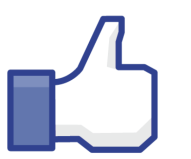 * Difficulty is relative for each individual cohort of students
Developing School-assessed Coursework (SAC)
CHECK:
Assessment is appropriate and understandable for the student cohort?
Wording/language is clear and appropriate for VCE students?
Tasks reflect terminology in the study design?
Key knowledge, key skills and outcome statements are assessed in appropriate depth?
Does the content and context of the task provide opportunity for highest levels of performance?
[Speaker Notes: VCE assessment will be valid. This means that it will enable judgments to be made about demonstration of the outcomes and levels of achievement on assessment tasks fairly, in a balanced way and without adverse effects on the curriculum or for the education system. The overarching concept of validity is elaborated as follows [VRQA Standards 2, 3]. 

VCE assessment should be fair and reasonable Assessment should be acceptable to stakeholders – including students, schools, government and the community. The system for assessing the progress and achievement of students must be accessible, effective, equitable, reasonable and transparent. The curriculum content to be assessed must be explicitly described to teachers in each study design and related VCAA documents. Assessment instruments should not assess learning that is outside the scope of a study design. Each assessment instrument (for example, examination, assignment, test, project, practical, oral, performance, portfolio, presentation or observational schedule) should give students clear instructions. It should be administered under conditions (degree of supervision, access to resources, notice and duration) that are substantially the same for all students undertaking that assessment. Authentication and school moderation of assessment and the processes of external review and statistical moderation are to ensure that assessment results are fair and comparable across the student cohort for that study [VRQA Standard 2]. 

VCE assessment should be equitable Assessment instruments should neither privilege nor disadvantage certain groups of students or exclude others on the basis of gender, culture, linguistic background, physical disability, socioeconomic status and geographical location. Assessment instruments should be designed so that, under the same or similar conditions, they provide consistent information about student performance. This may be the case when, for example, alternatives are offered at the same time for assessment of an outcome (which could be based on a choice of context) or at a different time due to a student’s absence.]
Structure of SAC Tasks
When developing compliant, engaging and rigorous tasks:
CHECK:
Is the minimal amount of reading required?
Are stimulus material and other information placed close to the item?
Are stimulus, if included, required to answer the item? (If no, remove stimulus or re-design item)
A range of cognitive levels are required across items? (Use a taxonomy to guide development eg. Blooms/SOLO)
Can the typical student in the cohort finish the SAC in the time available?
[Speaker Notes: VCE assessment will be valid. This means that it will enable judgments to be made about demonstration of the outcomes and levels of achievement on assessment tasks fairly, in a balanced way and without adverse effects on the curriculum or for the education system. The overarching concept of validity is elaborated as follows [VRQA Standards 2, 3]. 

VCE assessment should be fair and reasonable Assessment should be acceptable to stakeholders – including students, schools, government and the community. The system for assessing the progress and achievement of students must be accessible, effective, equitable, reasonable and transparent. The curriculum content to be assessed must be explicitly described to teachers in each study design and related VCAA documents. Assessment instruments should not assess learning that is outside the scope of a study design. Each assessment instrument (for example, examination, assignment, test, project, practical, oral, performance, portfolio, presentation or observational schedule) should give students clear instructions. It should be administered under conditions (degree of supervision, access to resources, notice and duration) that are substantially the same for all students undertaking that assessment. Authentication and school moderation of assessment and the processes of external review and statistical moderation are to ensure that assessment results are fair and comparable across the student cohort for that study [VRQA Standard 2]. 

VCE assessment should be equitable Assessment instruments should neither privilege nor disadvantage certain groups of students or exclude others on the basis of gender, culture, linguistic background, physical disability, socioeconomic status and geographical location. Assessment instruments should be designed so that, under the same or similar conditions, they provide consistent information about student performance. This may be the case when, for example, alternatives are offered at the same time for assessment of an outcome (which could be based on a choice of context) or at a different time due to a student’s absence.]
Students should be informed of the conditions of the task and criteria for assessment
[Speaker Notes: QA checklist: Quality assurance
These are the things that should feature on a SAC coversheet]
Commercially produced tasks
School-assessed Coursework tasks MUST be UNIQUE to each school and student cohort.
If commercially produced tasks are used in the development of  tasks ENSURE:
Items are compliant with the requirements of the current study design
Each item is significantly modified so that a student who may have seen the commercially produced item prior to the SAC is not advantaged over a student who hasn’t seen the commercially produced item and answer.
This safeguards that individual student work can be authenticated and that assessment is equitable for all students
[Speaker Notes: A note on commercial tasks:
Commercially produced tasks are not always written in a manner that allows the task to meet VCAA requirements. Just because you pay for something does not mean it is compliant.]
Final Checklist
Once you have developed a compliant, engaging and 
rigorous task:
Ensure marks are clearly allocated and identified
Ensure marks add up to the identified total 
Ensure mark allocation corresponds to question difficulty
Ensure task reflects and assesses key knowledge and key skills
Check spelling, expression, syntax. Would it make sense to a VCE student?
Validate assessment with another teacher
[Speaker Notes: A checklist. Ask yourself does it do all these things?

It is often worth having a colleague read and review the developed task to highlight an ambiguity or over complicated (or too simple) questions.]
Redemption of an outcome
Remember that the decision about completion of an outcome is distinct from the assessment of levels of achievement 
in School-assessed Coursework.
Students can redeem a result of an outcome from an N to an S. 
While their score on SAC tasks for the Outcome remains the same, they can still meet the outcome by submitting other work for consideration.
This work may include class work, homework, additional tasks or discussions with the student to demonstrate their understanding
Refer to the VCE and VCAL Administrative Handbook 2019 p.70
[Speaker Notes: All students have the opportunity to redeem an ‘N’. The VCE handbook states the following:
Redeeming outcomes: submitting further evidence for satisfactory completion
If, in the judgment of the teacher, work submitted by a student does not meet the required standard for satisfactory completion, the teacher may consider other work relating to outcomes undertaken and submitted by the student for the unit. This work may include class work, homework, additional tasks or discussions with the student that demonstrate their understanding of the outcome. The school may decide to delay the decision about satisfactory completion to allow a student to complete or submit further work.
A student may only submit further evidence, or resubmit a School-based Assessment for reconsideration, to redeem an S for the outcome. Students may not resubmit to improve a School-based Assessment score.]
Feedback
Feedback can occur at any point in the teaching, learning and assessment cycle 
Provides students with information on:
where they are at in their learning
how to improve their learning.
Feedback to students on theirperformance in SACs is an important aspect of the assessment process.
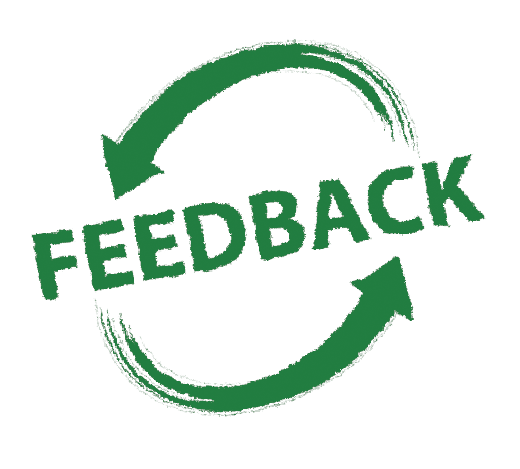 [Speaker Notes: Teacher feedback about student learning is essential for students and integral to teaching, learning and assessment. Feedback can clarify for students: how their knowledge, understanding and skills are developing in relation to the syllabus outcomes and content being addressed how to improve their learning.

Principles of effective feedback
Feedback enables students to recognise their strengths as well as areas for development, and to identify and plan with their teacher the next steps in their learning. Students should be provided with opportunities to improve their knowledge, understanding and skills through feedback that:
is timely, specific and related to the learning and assessment intention
is constructive and provides meaningful information to students about their learning in a variety of forms
focuses on the activity and corrects misunderstandings
identifies and reinforces students’ strengths
provides information about how they can improve
facilitates the development of and provides opportunities for self-assessment and reflection during the learning process
informs future teaching and learning opportunities.

Feedback can occur at any point in the teaching, learning and assessment cycle. 

The nature of the assessment activity and the context of the learning influences the type of feedback provided to students. 

Feedback may take a variety of forms.
oral feedback from the teacher, student and their peers, such as collaborative activities and conferencing
written feedback from the teacher and/or peers, based on the criteria for assessing learning.
Teachers may consider the following forms of feedback to support teaching, learning and assessment:
whole-class discussions to clarify the task during the activity, including blogs, wikis and forums
whole-class or individual student comments about aspects of the activity where students performed well, and how to improve
peer and self-assessments and self-reflections
checklists, criteria sheets, comments or grades
ongoing oral or written comments, including questioning students’ understanding
cues, reinforcements or prompts to redirect learning
drafts and resubmissions
peer collaborations using online tools
written, audio or digital annotations
discussion of a range of student work samples and other examples beyond the classroom in relation to criteria.]
Feedback
[Speaker Notes: Principles of effective feedback
Feedback enables students to recognise their strengths as well as areas for development, and to identify and plan with their teacher the next steps in their learning. Students should be provided with opportunities to improve their knowledge, understanding and skills through feedback that:

The nature of the assessment activity and the context of the learning influences the type of feedback provided to students. Feedback may take a variety of forms, including digital and other modes. It may be formal or informal, and should encourage teacher–student dialogue about learning.]
Retention of work completed for assessment
The decision to return School-based assessments to students rest with each individual school. Schools should have an agreed process in relation to the retention of work completed for assessment.
Schools should advise students that they need to retain work completed for assessment until the end of the academic year in which the work was undertaken. 
Schools may wish to supervise the storage of student work for this purpose, but it is not required.
As part of the audit process, schools should have access to work completed for assessment until the end of the year in which the work was undertaken.
Refer to the VCE and VCAL Administrative Handbook 2019 p.47
[Speaker Notes: All students have the opportunity to redeem an ‘N’. The VCE handbook states the following:
Redeeming outcomes: submitting further evidence for satisfactory completion
If, in the judgment of the teacher, work submitted by a student does not meet the required standard for satisfactory completion, the teacher may consider other work relating to outcomes undertaken and submitted by the student for the unit. This work may include class work, homework, additional tasks or discussions with the student that demonstrate their understanding of the outcome. The school may decide to delay the decision about satisfactory completion to allow a student to complete or submit further work.
A student may only submit further evidence, or resubmit a School-based Assessment for reconsideration, to redeem an S for the outcome. Students may not resubmit to improve a School-based Assessment score.]
Statistical Moderation
The VCAA has produced three short videos to help understand how statistical moderation occurs 
What is a study score? 
How do you calculate a study score?
Study score examples
https://www.vcaa.vic.edu.au/assessment/results/Pages/StudyScoreVideos.aspx
Also refer to the VCE and VCAL Administrative Handbook 2019 pp 106-107 and the Statistical Moderation page of the VCAA website
https://www.vcaa.vic.edu.au/assessment/vce-assessment/how-vce-assess/how-pages/Pages/StatisticalModeration.aspx
2019 Unit 3 Psychology School-based Assessment Audit Outcomes
Purpose of the audit
Schools are audited to ensure that: 
the assessment parameters and specifications set out in the accredited VCE Psychology Study Design are being observed in practice
assessment is being carried out in line with the VCE Assessment Principles and requirements of the VCE and VCAL Administrative Handbook 2019
Throughout the audit process, the school’s leadership team should provide support and guidance to subject teachers to ensure the school’s policies and processes are appropriately represented in the school’s responses to the audit.
[Speaker Notes: It is about Compliance NOT Quality assurance]
Outside the scope
The audit process does not make comment on:
how studies are taught
teacher performance or approach to teaching
administrative management of the VCE
sequence, scheduling, choice of materials and task selection (as long as it is in line with VCE study design).
It is a compliance check ONLY of the school’s practices.
[Speaker Notes: The audit does not make comment on:
how studies are taught
judgements on teacher performance or approach to teaching
administrative management of the VCE
sequence, scheduling, choice of materials and task selection (as long as it is in line with VCE Study Design)

These areas fall outside of what is to be audited and these are mostly school/teacher decisions.



As mentioned in previous slide – it is about compliance not quality assurance]
VCE Assessment Principles
The Audit Panel uses the VCE Assessment Principles to determine if the VCAA Assessment standards and requirements are being met for the study in the school being audited.


The first stage of the audit is completed early in the delivery of the Unit being audited so that, if any major errors are detected, the Curriculum Manager can contact the school and appropriate support can be provided.
Refer back to Slides 8-11 to see what the Audit Panel checks for in relation to each of the VCE Assessment Principles
[Speaker Notes: In making a judgement about if assessment is valid, we ask:
Is the assessment task fair and reasonable?
Is the assessment task type in line with the VCE study design? 
Are clear instructions provided to students?
Is the task run under fair conditions?
Are the conditions substantially the same for all students?]
2019 Unit 3 issues relating to ‘Assessment will be valid’
The majority of school’s assessment tasks were valid. The major issues found are summarised in the boxes.
Time allocated for assessment tasks outside scope of study design 
(Study design states approximately 50 minutes)
Where more than one task is chosen for an Outcome, the same task type was chosen for both tasks and/or the time allocated for the tasks was more than the time allocated in the study design.
Requirements of task did not match task chosen, e.g. data analysis task selected however the task primarily involved a set of structured questions.
Language and content from previous study design/s included
[Speaker Notes: When going through the audit responses, most of the issues with assessment where found to be NOT VALID. Assessment that was Not valid was more prevalent in the SACs (Outcome 1 and 2) than the SAT (Outcome 3).
The general reasons for assessment not being valid included:
Referencing old Study Design
Language from old Study Design
Not all key knowledge and skills being addressed
Use of unmodified tasks from previous years
Use of commercially produced tasks with no modifications
Timeline is outside of Study Design
SAC marks do not add up to or can be divided into the VCAA specified mark]
2019 Unit 3 issues relating to‘Assessment should be equitable’
Most issues identified during the audit concerned tasks that were not equitable.
Use of unmodified tasks from previous years
Schools beginning formal school-based assessment tasks at the end of the previous academic year
Use of commercially produced tasks with no modifications
Schools modifying some items but not all, or modifying items but requiring same answer – this advantages students who may have seen items prior to SAC task
Use of past VCAA examination questions with no modifications
Schools MUST ensure that their SAC tasks are unique to the school and student cohort completing the task.
[Speaker Notes: Some students limited/restricted on ‘Who’ they could have as an end user.]
2019 Unit 3 issues relating to‘Assessment will be ‘balanced’
The purpose of school-based assessment is to provide a range of opportunities for a student to demonstrate in different contexts and modes the knowledge, skills, understanding and capacities set out in the curriculum.
Marking guide/criteria does not add up (or can be divided into) the set score for the outcome. If rounding-up/down is required it may affect the ranking of particular students in the cohort.
SACs are all structured the same way where all could be considered to be a ‘set of structured questions’. This compromises the assessment of the key science skills across a range of contexts and conditions.
Some schools were only choosing ‘a test’ or ‘a response to a structured set of questions’, compromising assessment of the key science skills.
The purpose of School-assessed Coursework is not to mimic or be modelled on the external examination.
[Speaker Notes: The issues that were identified where assessment was deemed to be unbalanced included:
No variation of tasks are offered to students
Some SACs are structured the same with all SACs being short answer questions – however there has been improvement seen with a greater variety of tasks this year.
All SACs delivered under test/exam conditions.
Not all rubrics/criteria covers all key skills and knowledge.
Marking guide/criteria does not add up (or can be divided into) the set score]
2019 Unit 3 issues relating to‘Assessment will be efficient’
Assessment for most schools audited for Unit 3 Psychology was found to be efficient.
Most schools are setting only one task for each outcome and following the time/word limits set out in the study design.
Some schools are setting too many tasks for each Outcome, adding undue workload and stress to students. It is generally not necessary for students to undertake 4 or more assessment tasks within a specific unit to be able to determine a student’s level of achievement in Units 3 and 4 Psychology.
[Speaker Notes: Most assessment for PD&T was found to be balanced
Mostly only 1 task set for the SACs
A couple of results showed schools to be setting too many tasks – not necessary for Outcome 1 and 2
For Outcome 3 – sometimes not enough assessment/tasks for students to complete – teachers rushing through the folio tasks to move onto production.]
Authentication of student work
Schools are audited to check that there are appropriate measures in place to ensure that the work of each student undertaken as part of School-assessed Coursework is genuinely their own.
Schools should have documented processes and policies in place to deal with any actual or potential breaches of authentication
Schools should also have documented processes and policies in place regarding the management of multiple classes of the same study (if applicable)
[Speaker Notes: There needs to be appropriate measures in place to ensure that the work of each student is genuinely their own.

Unmodified commercially produced SACs cannot be used – it does not matter if you only have one student, it is the first time your school has taught the subject, you have checked that it is in line with the Study Design – the issue here is authentication of work. These documents are in the public domain and All students have access to the internet so can be easily distributed.
Unmodified SACs from previous years cannot be used – for the previous reason mentioned.]
2019 Unit 3 issues relating to ‘Authentication’
Audit responses indicate that Outcome 1 and Outcome 2 SACS are generally conducted during class time, safeguarding that each individual students’ work is their own.
‘Where commercially produced tasks are being used for School-based Assessment, the school should ensure the tasks meet the requirements of the study design and that they have been sufficiently modified to enable student work to be authenticated.’
(VCE and VCAL Administrative Handbook 2019, pg 74)
If logbooks are able to be used in by students in SACs, teacher must be able to ensure authentication of student work contained within the logbooks.
(If logbooks are to be also used outside of class, a School-assessed Coursework Authentication form is available on VASS)
[Speaker Notes: There needs to be appropriate measures in place to ensure that the work of each student is genuinely their own.

Unmodified commercially produced SACs cannot be used – it does not matter if you only have one student, it is the first time your school has taught the subject, you have checked that it is in line with the Study Design – the issue here is authentication of work. These documents are in the public domain and All students have access to the internet so can be easily distributed.
Unmodified SACs from previous years cannot be used – for the previous reason mentioned.]
Cross-marking/moderation
Schools are also asked about the cross-marking and/or moderation procedures followed at their school.
Audit responses showed some excellent cross-marking and moderation practices:
Schools have formed strong partnerships with neighbouring schools – some are ongoing.
Regional schools have formed networks with a number of schools – great way to deal with the isolation if the only Psychology teacher in a school.
Many schools have curriculum/faculty support with this process.
Key resources
VCE and VCAL Administrative Handbook for the current year
VCE Assessment Principles
2016-2022 VCE Psychology Study Design
assessment information relevant to the study and each outcome
VCE Psychology Advice for teachers 
advice on construction and design of assessment tasks
advice about grading through sample performance descriptors 
VCE Psychology School-based Assessment Report
VCE Psychology Examination specifications and reports
School calendar and assessment policy
Statistical moderation reports
The school teaching and learning program

https://www.vcaa.vic.edu.au/curriculum/vce/Pages/VCEPoliciesandGuidelines.aspx
[Speaker Notes: Performance Descriptors written generally for a specific outcome.
 
Can therefore be applied to different individual tasks assessing a particular outcome. 

VCAA performance descriptors are NOT mandated.

Teachers should be accessing and using their statistical moderation reports to inform their teaching and learning program and the development of assessment tasks.]
Contact
Erin Wilson
Curriculum Manager, STEM 
03 9032 1723
wilson.erin.c@edumail.vic.gov.au